Strand Road Trial Modelling analysis and Traffic data
05/10/2020
Traffic Data
Within the area covered by the trial DCC have the following data:- 
Cordon count data and classified counts at a number of locations. 
Traffic data from the DCC SCATS Traffic Control system 
Count of barrier activations at Merrion gates Level crossing 
CCTV at a number of locations linked to DCC Traffic Control Centre for real time monitoring of traffic conditions. 
Noise monitor on Strand Road 
EPA environmental monitor Ringsend Road
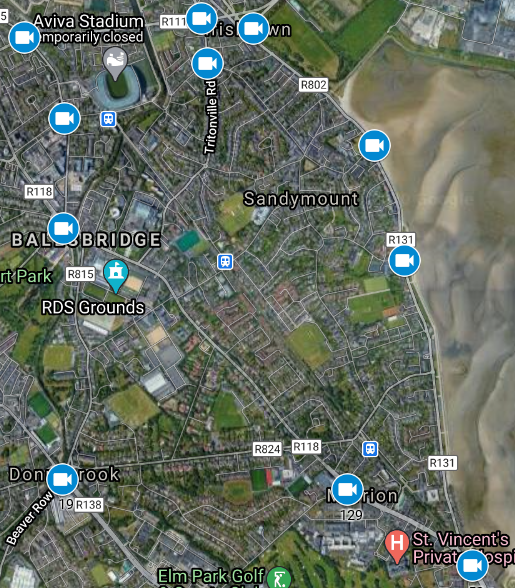 Existing and new CCTV locations
Linked to the DCC 24/7 control centre
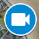 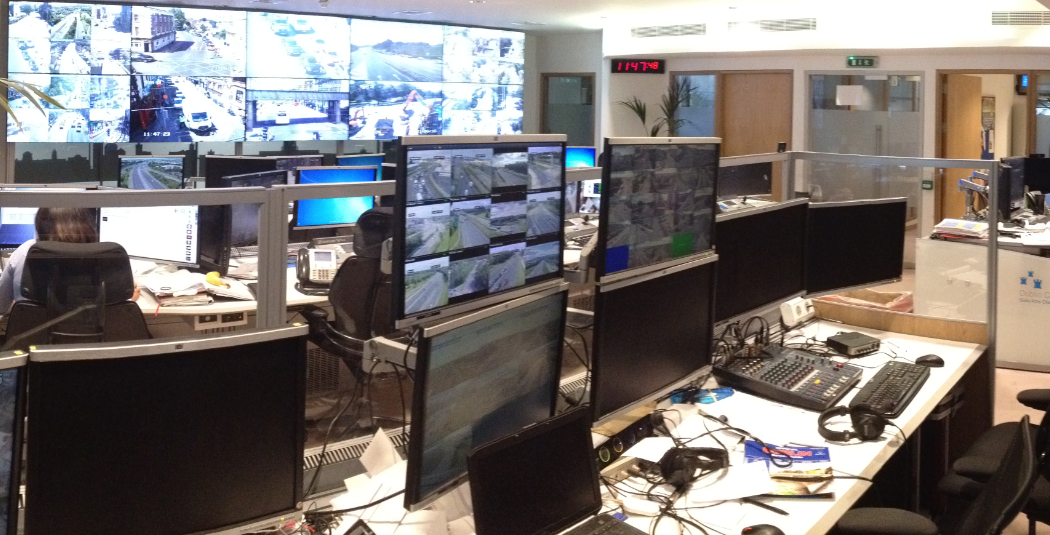 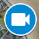 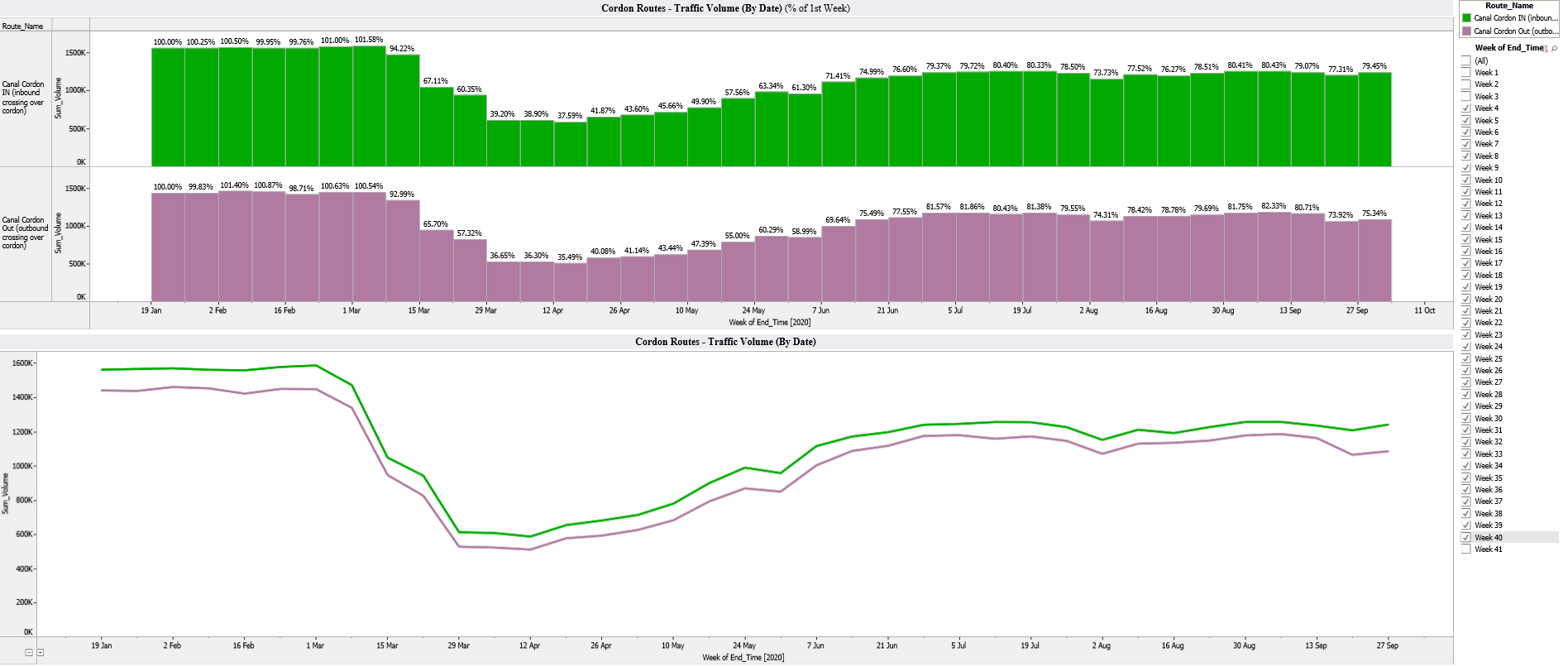 Traffic volumes crossing the canl cordon comparing pre Covid with current situation on a week by week basis.
Data from  Beach Road northbound
Northbound/Southbound comparison
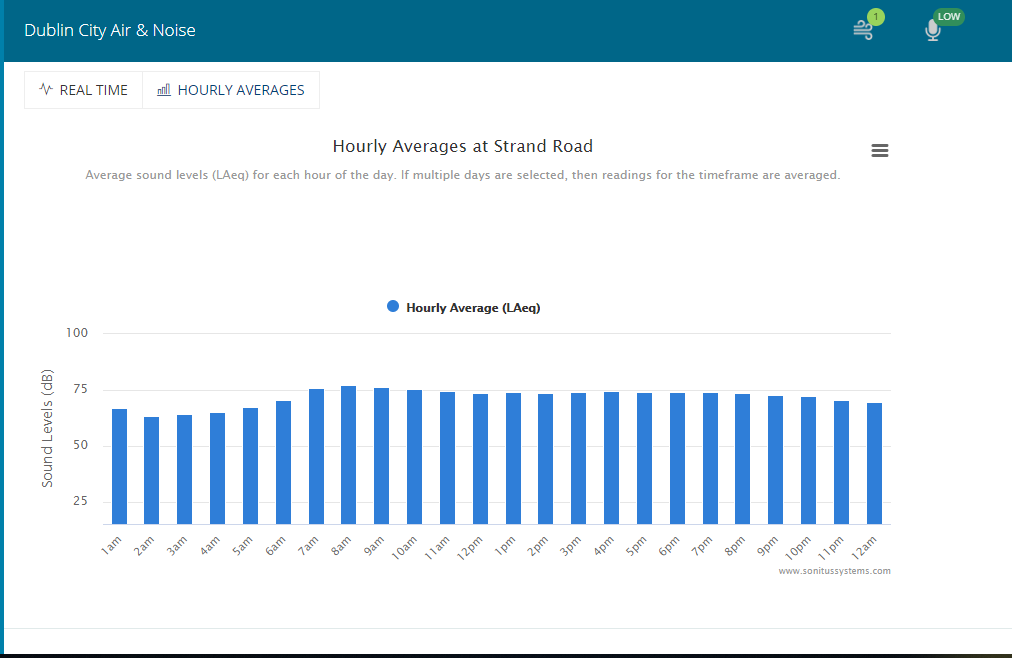 Strand Road has one of the highest noise readings in the City.
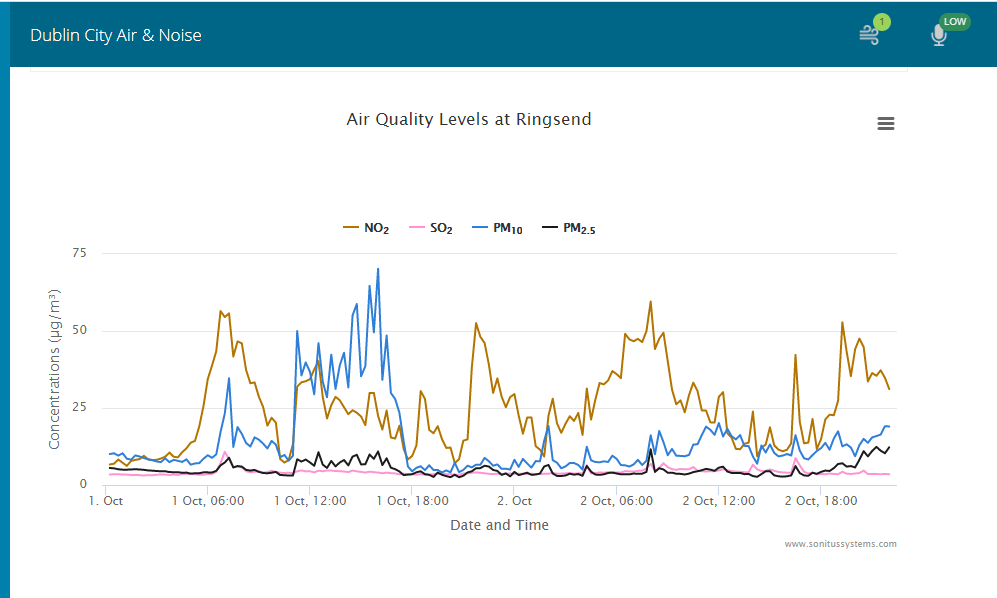 Information available at dublincityairandnoise.ie
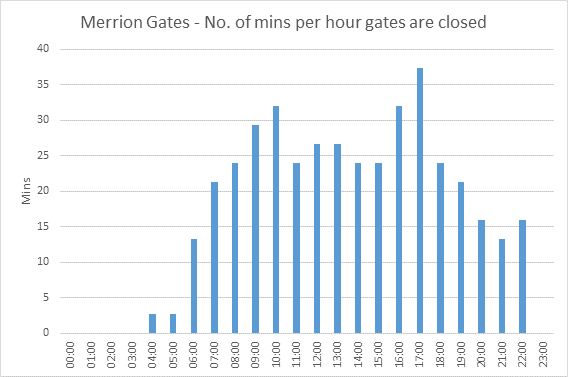 Taken from SCATS Traffic Control System
NTA Eastern Regional Model Findings
Recent traffic surveys (Pre-Covid) indicate:
675 vehs travelling Northbound in AM peak hour at the select link location
634 cars
29 LGVs
12 HGVs
The majority of traffic comes from Merrion Road via Merrion Gates (618 vehs) which is reflected in the Select Link Analysis
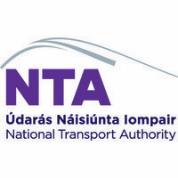 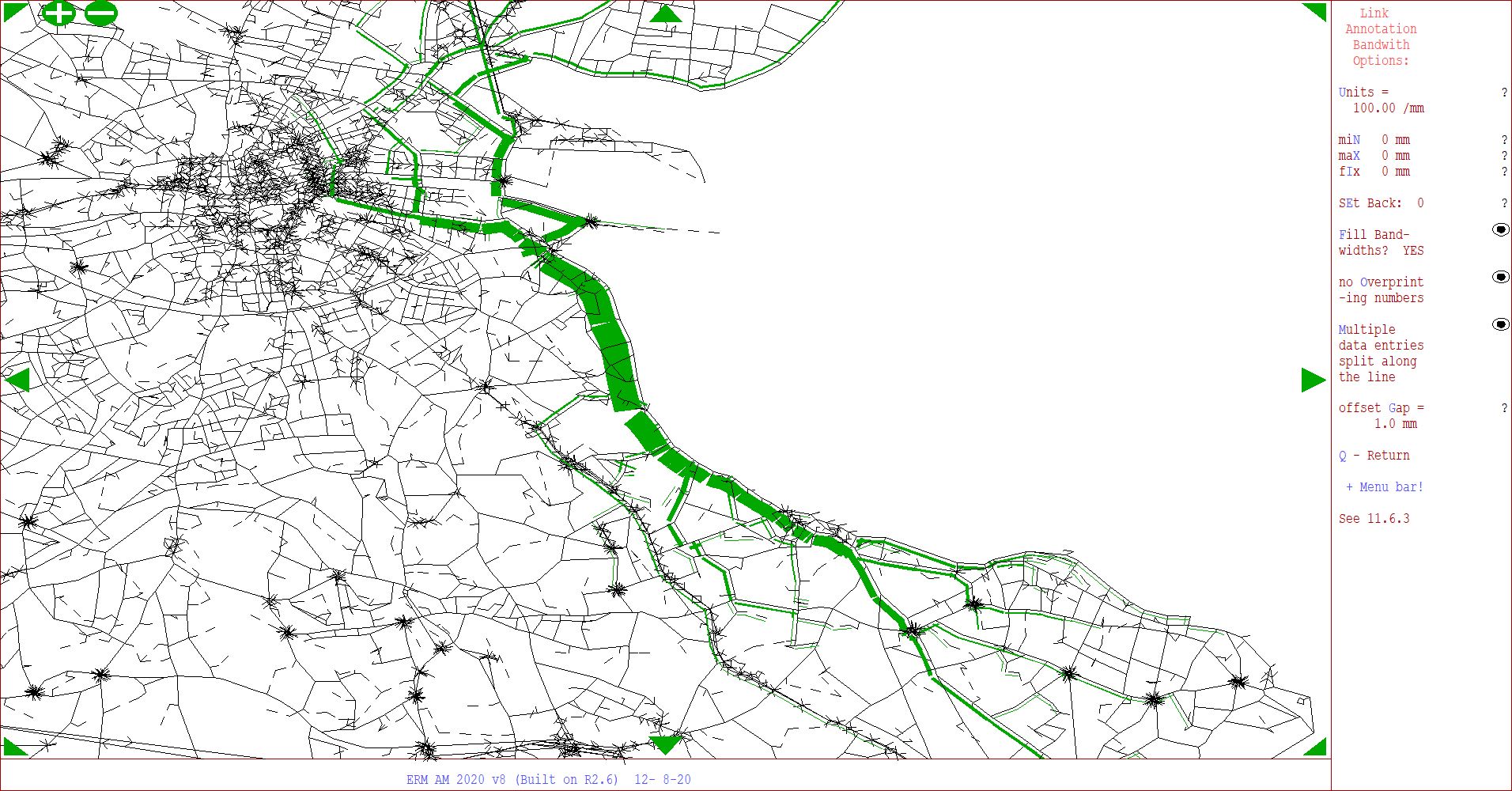 The links in Green show both origin and destination of traffic using Strand Road northbound  prior to Covid
AM Peak Hour
Select Link undertaken NB at this location
Merrion Gates
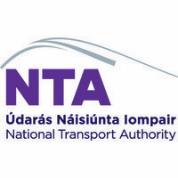 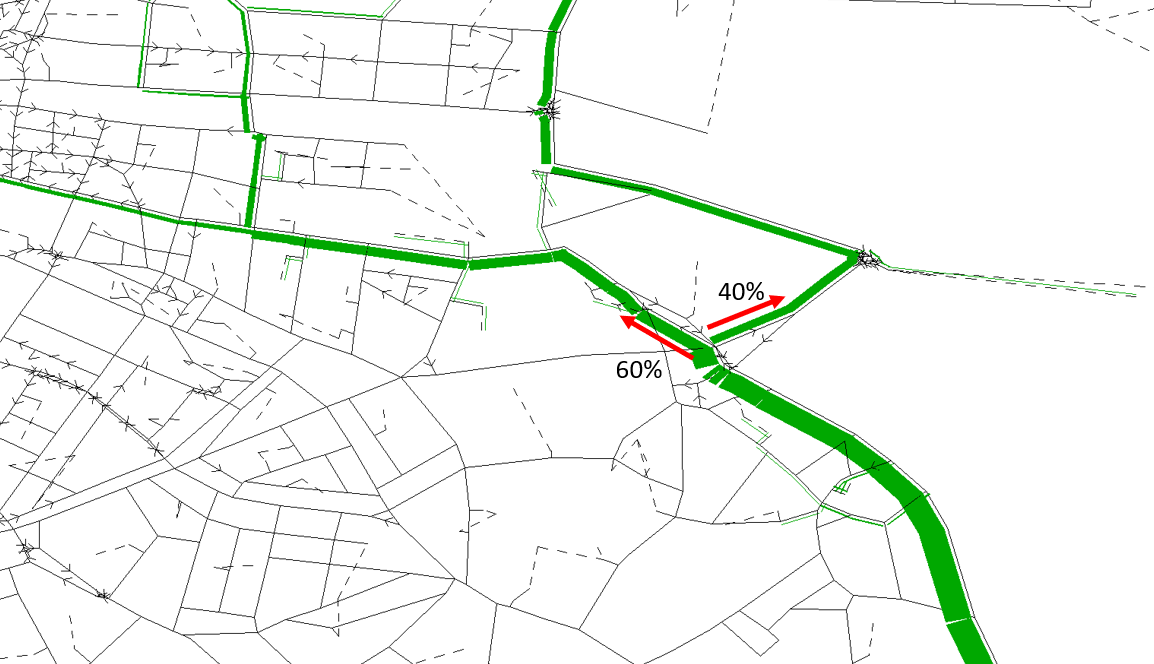 NTA ERM
East Link
Ringsend
Strand Road
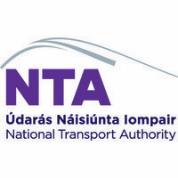 The modelled split between traffic heading  to East Link and the City Centre
Difference of Actual Flow
AM Peak Hour (Current Scenario v Proposed scenario)
NTA ERM
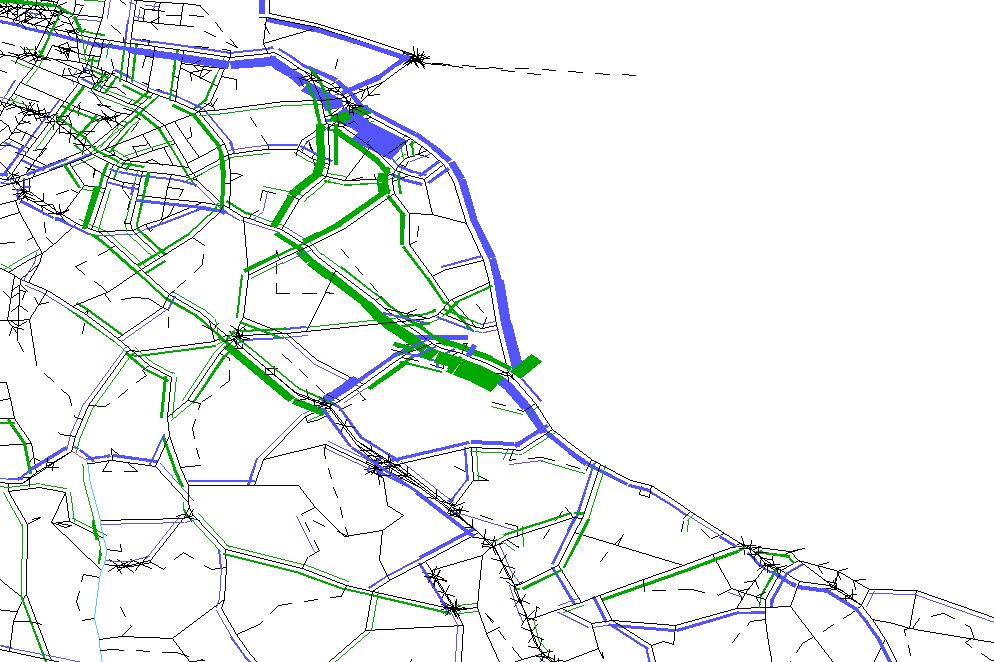 Decrease
Increase
Merrion Gates
Pre Covid Volumes
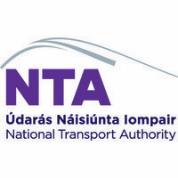 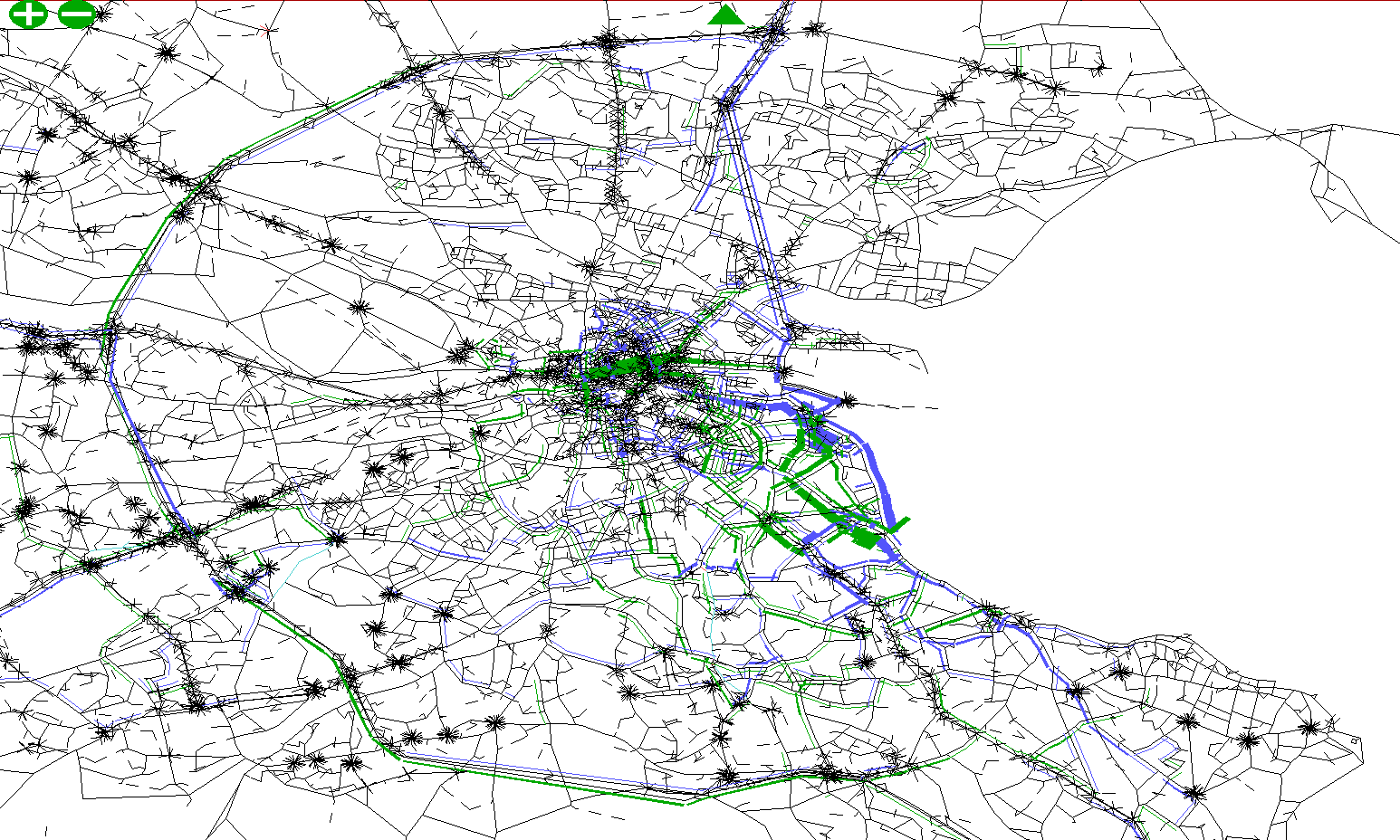 NTA ERM
Difference of Actual Flow
AM Peak Hour (Current Scenario v Proposed scenario)
Decrease
Increase
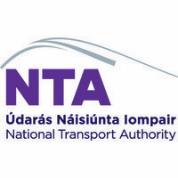 NTA ERM
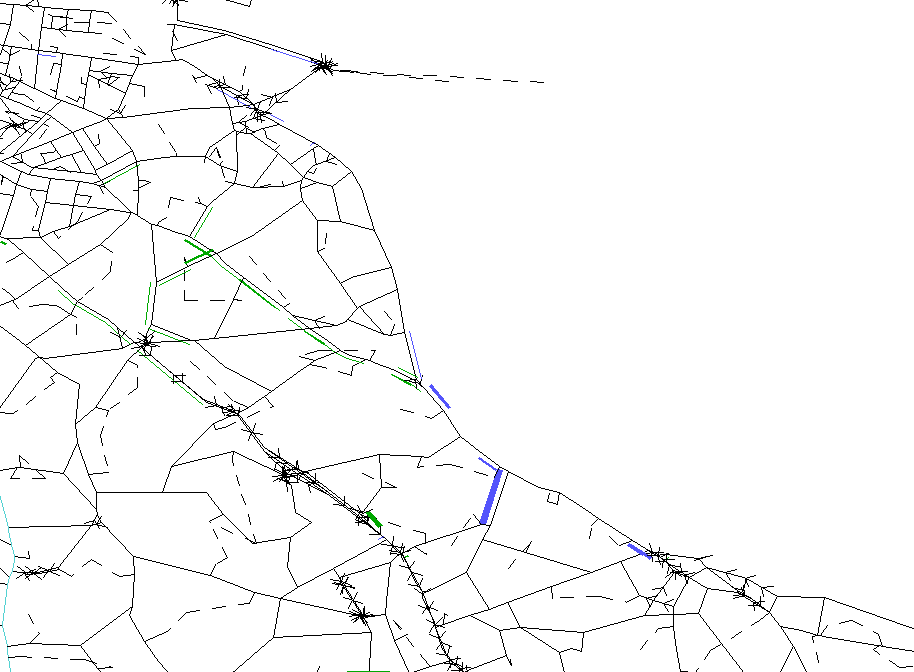 Difference of Delay
AM Peak Hour (Current Scenario v Proposed scenario)
Decrease
Increase
Merrion Gates